Автоматизация звука С в чистоговорке
автор Кондрус Т.И.
 учитель-логопед МБДОУ № 29 
г. Зеленогорска
Сидел воробей на сосне,Заснул и свалился во сне. Если б он не свалился во сне,До сих пор бы сидел на сосне!
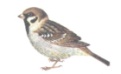 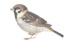 Сидел воробей на сосне,Заснул и свалился во сне.
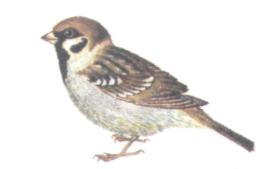 Если б он не свалился во сне,До сих пор бы сидел на сосне!
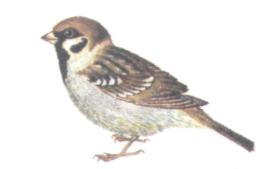